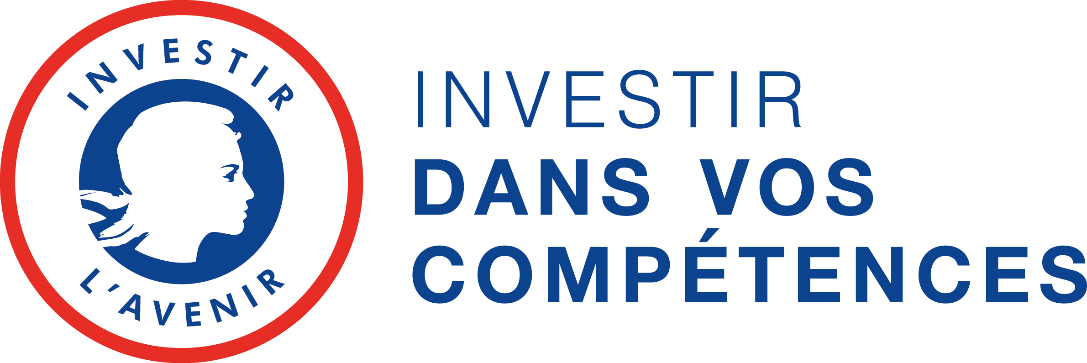 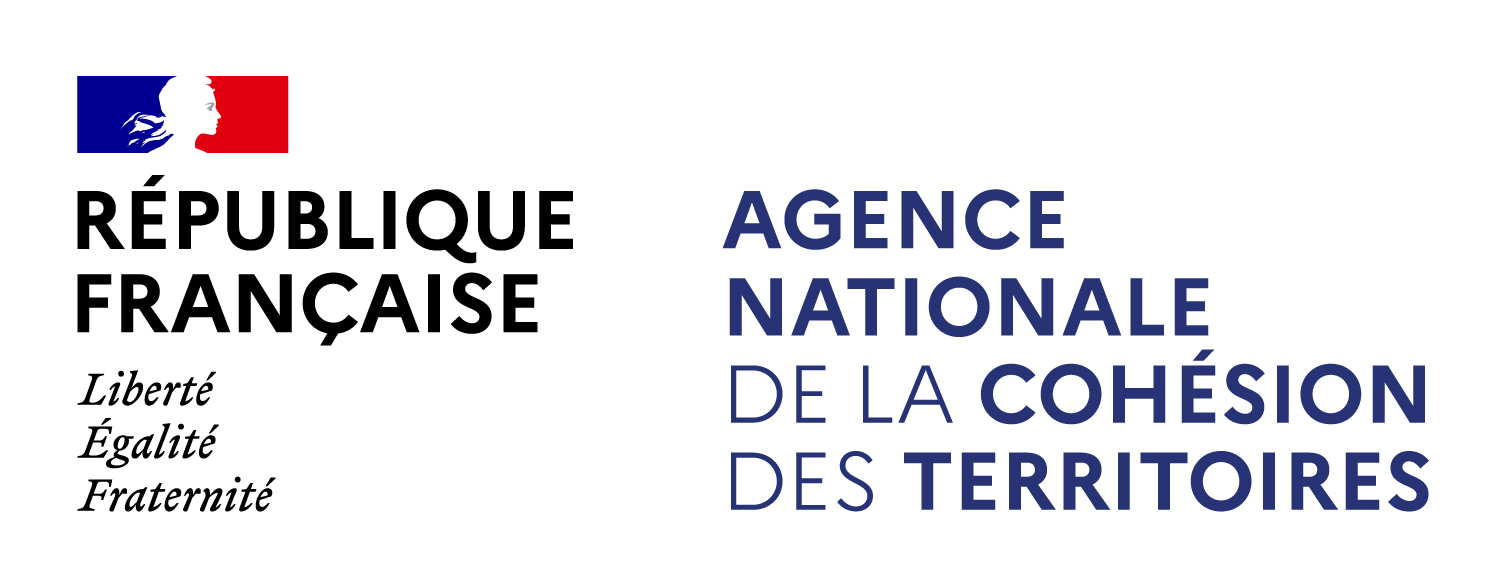 PRIJ et groupes opérationnels dans l’agglomération Roissy Pays de FranceTémoignages
Déléguée du préfet : Sonia ABED
Coordinateur du PRIJ sur l’agglomération : Sylvain GODOC
Coordinatrice adjointe du PRIJ : Emeline VIDOT
Coordinatrice adjointe du PRIJ : Semaho DENEBO
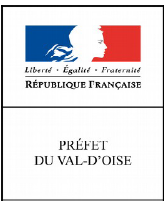 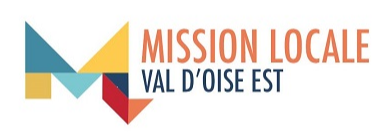 Plan
Introduction : Pacte de la deuxième chance, Genèse et objectifs généraux
La déclinaison locale du PRIJ sur Roissy Pays de France depuis mi 2019
La réponse à l'AAP Invisibles et la constitution d'un consortium multi-acteurs (équipes de prévention spécialisée, Missions Locales, PJJ, Agglomération, Villes, etc)
Les GTO et le suivi des jeunes
 Les instances de pilotage
Des exemples de trajectoires de jeunes suivis dans le PRIJ
I – Pacte de la deuxième chance, Genèse et objectifs généraux
Rappel du cadre du PRIJ
Le plan régional d'insertion pour la jeunesse, PRIJ, des quartiers prioritaires est une expérimentation initiée par le Préfet de région Michel Cadot en 2018. 
 
Il a vocation à accompagner individuellement des jeunes, de 16 à 25 ans, jusqu’en décembre 2021 dans une logique de parcours, qui sont en difficultés d'insertion sociale et professionnelle. 

L’accompagnement individuel global met en œuvre :
- le Aller vers 
- l’adhésion des jeunes
- la relation de confiance dans la durée
- l’accompagnement personnalisé
Eléments de contexte local et évolution (1)
Le Val d’Oise présente une population  jeune (45 % ont moins de 30 ans contre 40 % en Île-de-France) et peu qualifiée (45 % de niveau 3 contre 38 % en Île-de-France et 20 % de niveau 5 contre 32 % en Île-de-France). 

Le taux de chômage des jeunes, dans l’Est du département y est également plus élevé, 32,9 % alors qu’il est de 28,2 % dans le département du Val d’Oise et de 25,9 % en Île-de-France.

Le PRIJ s’est développé dans l’Est du Val d’Oise depuis avril 2018 avec un groupe opérationnel intercommunal intervenant au sein de la Communauté d’Agglomération Roissy Pays de France, initialement sur trois villes : - Sarcelles, (43 398 hbts QPV) - Garges-lès-Gonesse (31 126 hbts QPV) - Villiers-le-Bel (20 766 habitants QPV)

Le dispositif a ensuite été fusionné avec le pacte de la deuxième chance (P2C) existant sur ce territoire, et auquel participaient notamment les villes de Gonnesse (10 291 hbts QPV) et Goussainville (10 276 hbts QPV)
Eléments de contexte local et évolution (2)
Afin de changer d’échelle et de renforcer plus globalement l’efficacité des politiques d’insertion des jeunes dans l’Est du Val d’Oise, une redéfinition du PRIJ a été accomplie en 2019 avec tous les acteurs du territoire. Cette redéfinition a notamment permis la réponse à l’appel à projet PIC NEET par le biais d’un consortium piloté par la Mission Locale Val d’Oise Est.

Le périmètre a donc été étendu aux villes de Gonesse et Goussainville, de Fosses et Louvres et enfin de Villeparisis

Aujourd’hui, l’ensemble des Quartiers Politique de la ville ou assimilés de la Communauté d’agglomération de Roissy Pays de France ont intégré le PRIJ. Soit 8 villes de l’agglomération : 7 villes du Val d’Oise et 1 de Seine et Marne, pour un total de 120 487 habitants en QPV.
II – La déclinaison locale du PRIJ sur Roissy Pays de France depuis mi 2019
PRIJ
Plan régional d’insertion pour la jeunesse
Où ?
Plusieurs villes sont aujourd’hui identifiées « PRIJ »:
2018:
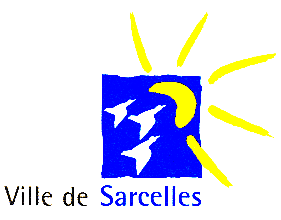 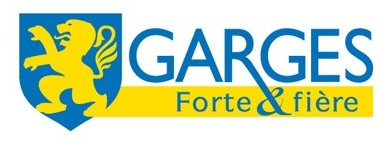 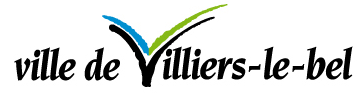 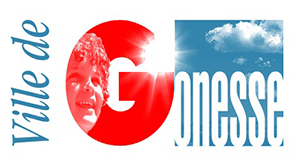 2019:
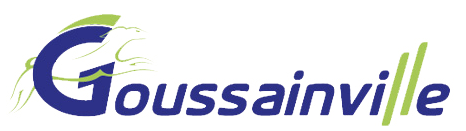 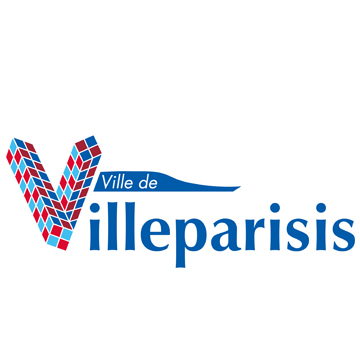 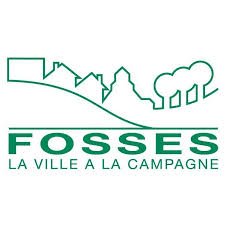 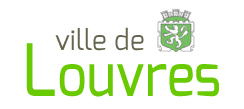 2020:
De nombreux acteurs impliqués, au-delà des partenaires financés par l’appel à projet PIC Invisibles
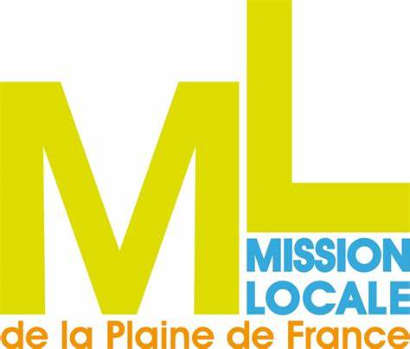 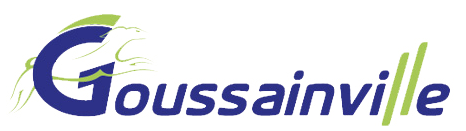 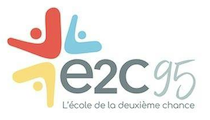 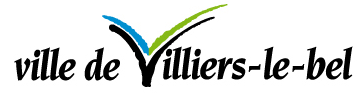 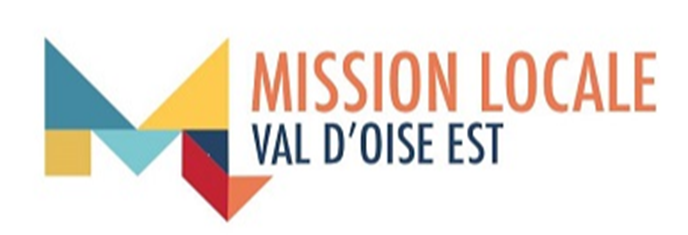 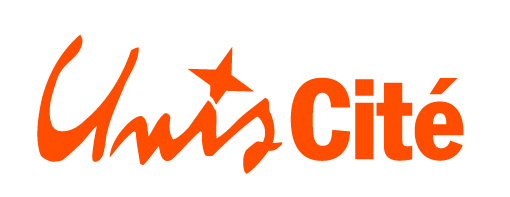 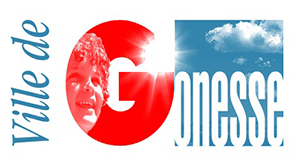 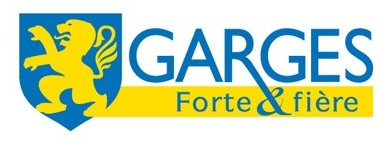 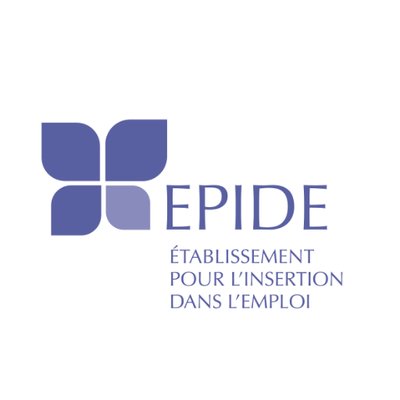 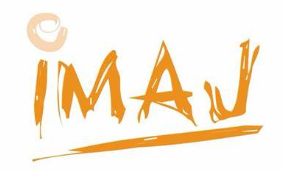 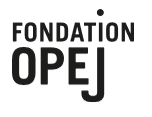 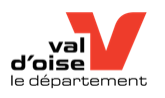 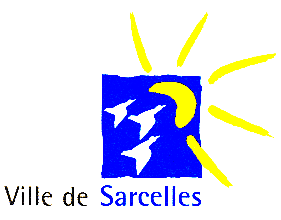 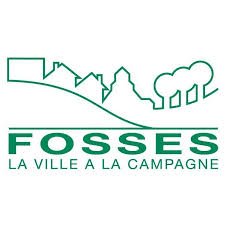 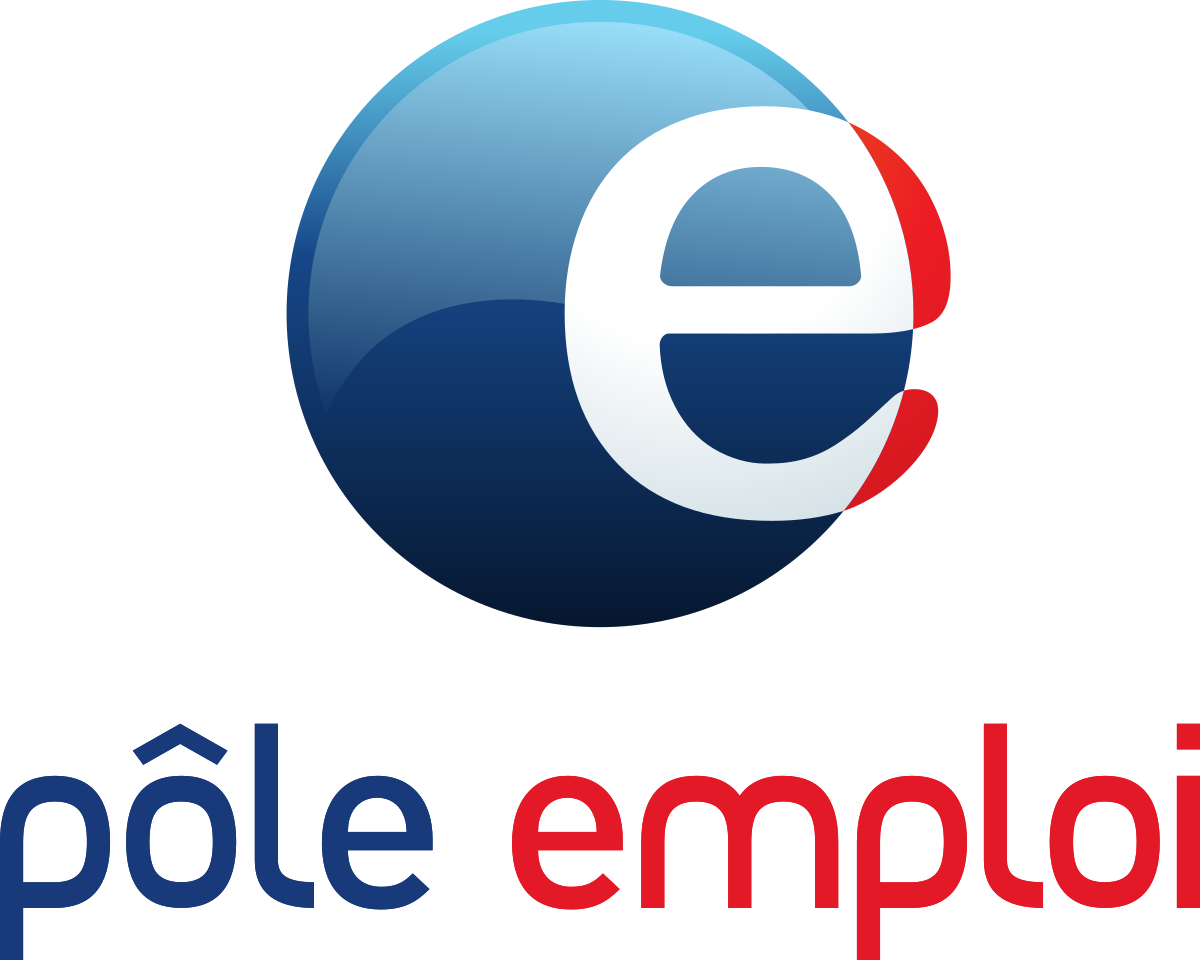 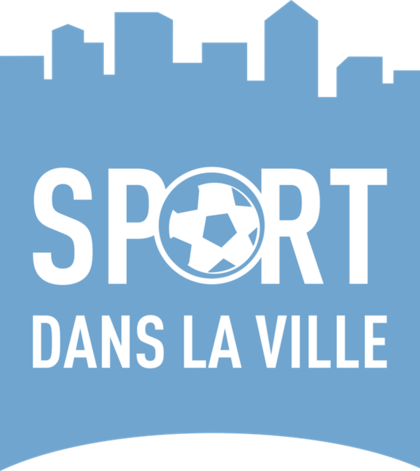 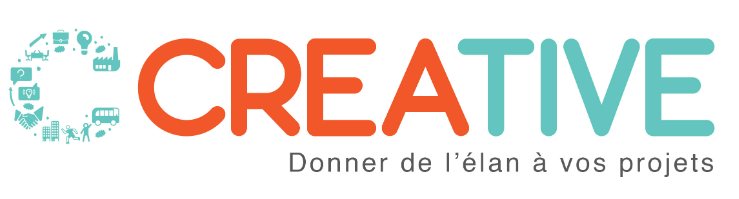 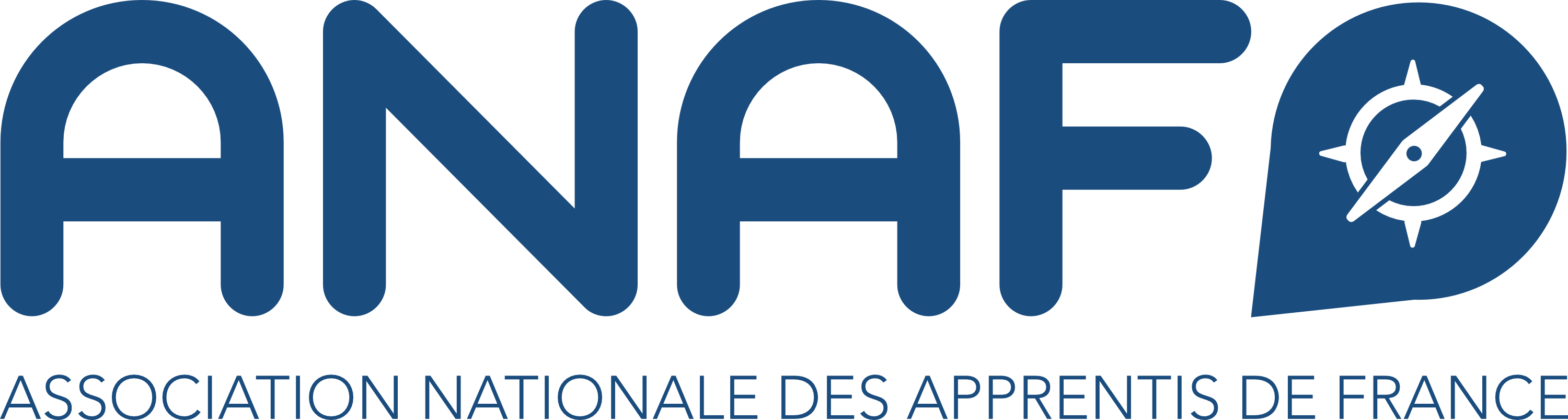 + CAP Emploi, Hôpital de Gonesse, ACINA, APELS, Apprentis d’Auteuil, CARE, France Horizon, SPIP …
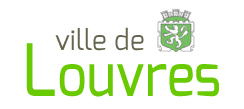 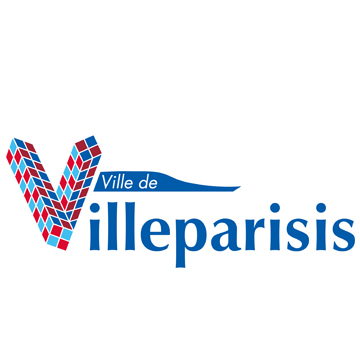 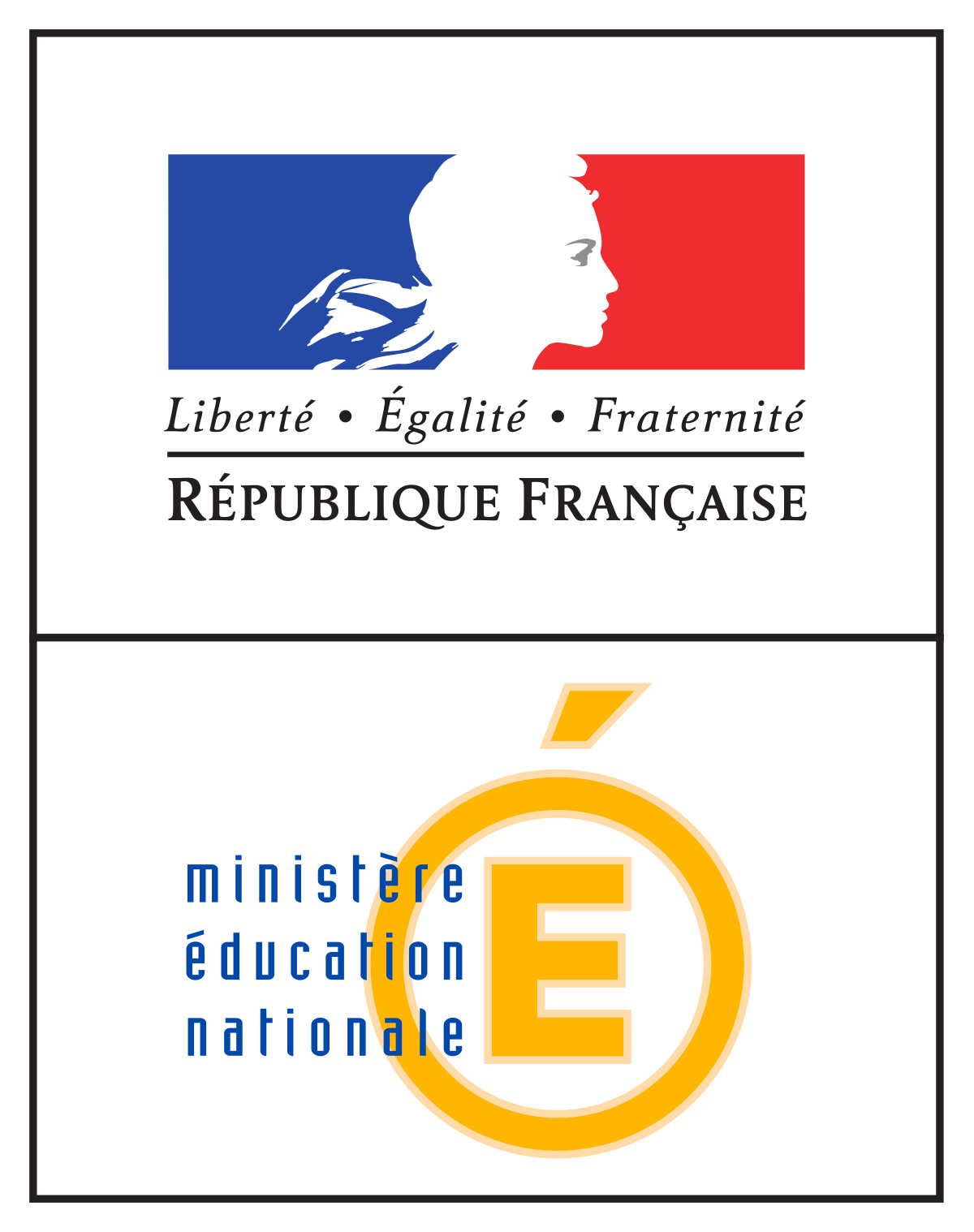 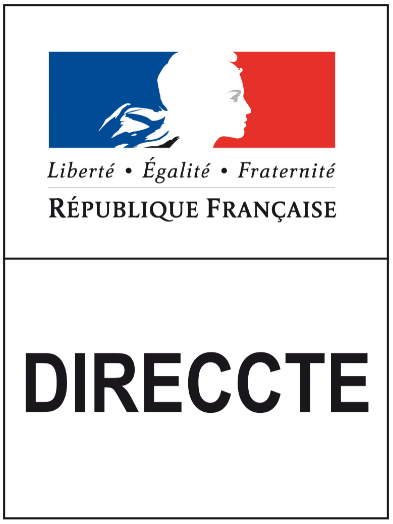 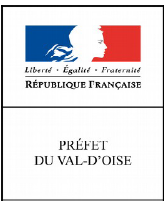 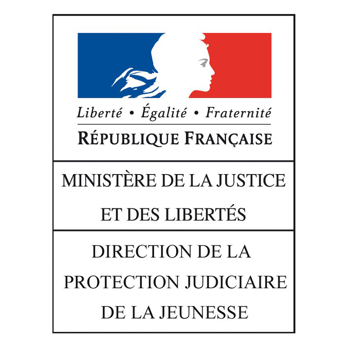 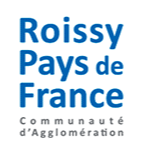 646 jeunes suivis. 336 sorties positives.
Public du PRIJ
Les jeunes NEET (ni en formation, ni en emploi, ni scolarisé), sans solution, les décrocheurs, les jeunes invisibles non connus des structures de l’insertion professionnelle, et plus généralement les jeunes qui cumulent des freins à l’insertion ou qui entravent leur insertion (logement, santé, freins administratifs et/ou sociaux, etc ...).
III - La réponse à l'AAP Invisibles et la constitution d'un consortium multi-acteurs (équipes de prévention spécialisée, Missions Locales, PJJ, Agglomération, Villes, etc)
Financements sur l’ensemble du projet jusqu’à DECEMBRE 2021 :
Un budget global d’1,35 millions d’euros
Co-financeurs: 
DIRECCTE (900 000€), 
Crédits Politique de la Ville (163 000€)
Adultes-relais Politique de la ville (105 000€)
Département du Val d’Oise (74 00€)
AGEFIPH (88 000€)
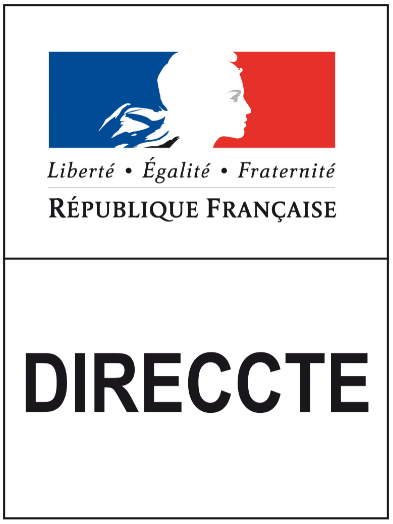 Coordination du projet: 3 postes
8 postes de référents de parcours (profils éducateurs) déployés sur le territoire
5 adulte-relais
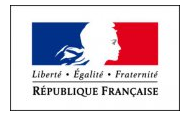 Création de 16 postes sur le territoire
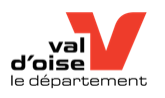 Financement d’actions de repérage et de remobilisation
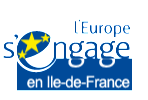 Organisation de formation et d’animation territoriale
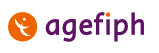 Partenaires du consortium : Missions Locales, Equipes de prévention spécialisée, Villes (BIJ, Services Jeunesse, Service Prévention, etc), Agglomération, Maison de l’Emploi, Creative, Sport dans la Ville, PJJ. Toujours ouvert.
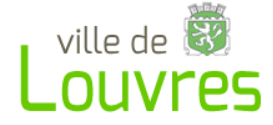 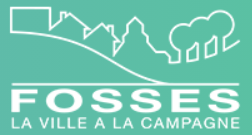 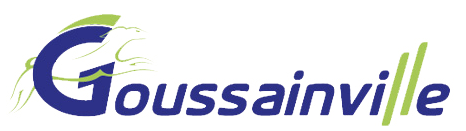 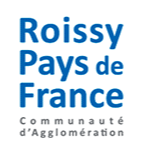 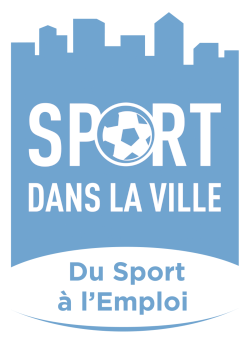 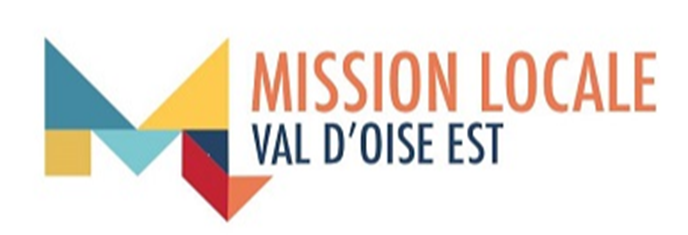 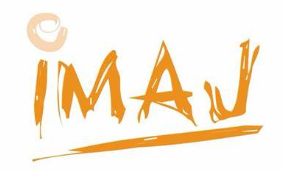 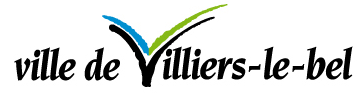 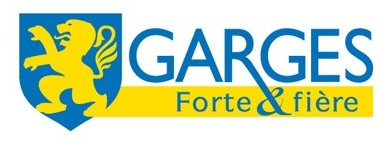 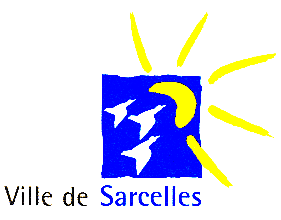 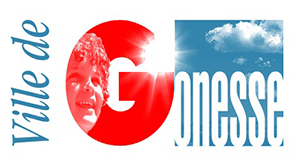 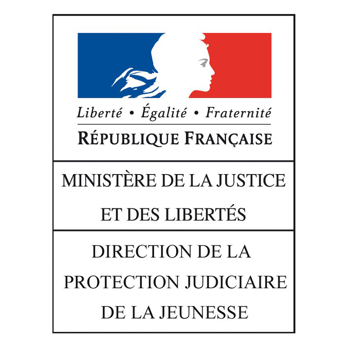 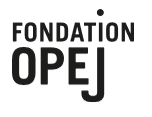 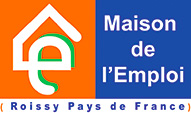 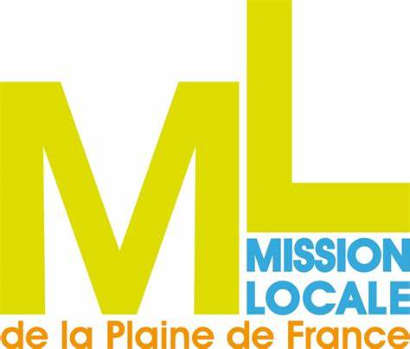 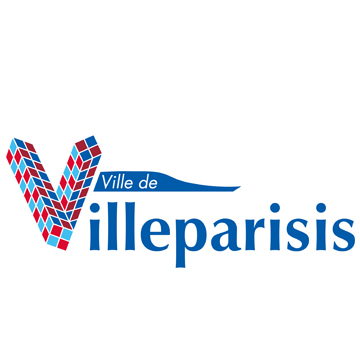 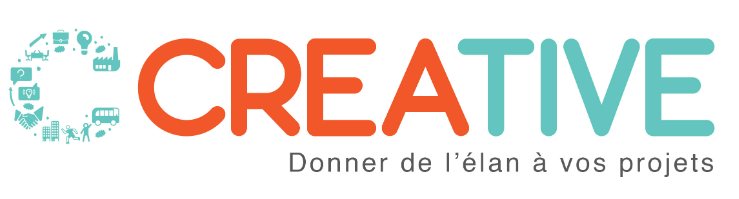 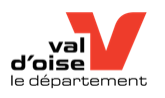 Partenaires permanents :
A noter : Dépôt d’un projet pour financer des postes de référents de parcours sur Fosses, Louvres et Villeparisis.
En cours.
Consortium se base sur consortium général évoqué sur la slide précédente.
IV – Le GTO et le suivi des jeunes
Au cœur du PRIJ : Les Groupes de Travail Opérationnels - GTO
GTO Locaux :

Garges-lès-Gonesse
Gonesse
Goussainville
Sarcelles
Villiers-le-Bel
Fosses/Louvres
Villeparisis
Les GTO réunissent tous les mois et demi les acteurs locaux en charge de l’accompagnement et du repérage. 
Il est co-animé par le ou la délégué(e) du préfet du territoire, le représentant du maire de la ville et la coordination du projet
Les partenaires des GTO
Grâce à un partenariat dynamique des acteurs institutionnels et associatifs sur le terrain, les jeunes sont repérés et dirigés vers la structure d’accompagnement correspondant au mieux à la situation et aux besoins du jeune. Les partenaires ont signé une charte de confidentialité dont le message principal est la bienveillance.
Partenaires
Les 8 villes et leurs services (Reseau information jeunesse/Prevention)
Agglomeration de roissy pays de france
Le departement du val d’oise (services sociaux/Aide à l’enfance)
Pole Emploi
MISSION LOCALE VAL D’OISE EST ET MISSION LOCALE PLAINE DE FRANCE
Les Associations de Prévention spécialisée (IMAJ/OPEJ/REGIE/AUTRES)
Cio/MLDS – education nationale

Sport dans la Ville
Association CREATIVE
Pjj – stemo / SPIP
ANAF
Unis-CITE
Hopital de gonesse
France horizon
APELS
CARE
Apprentis d’auteuil
Epide
E2c
C2DI 93
direccte
ACINA
…
LES GTO SONT OUVERTS A TOUTE STRUCTURE DESIRANT S’Y ASSOCIER
Organisation des GTO
Avant le GTO
Au fil de l’eau, informer la coordination des repérages et matérialiser le consentement du jeune par la signature de l’attestation de collecte des données
Quelques jours avant le GTO, diffusion de la liste des repérages/suivis par le tableau Excel
Chaque partenaire complète le tableau avec les informations qu’il détient
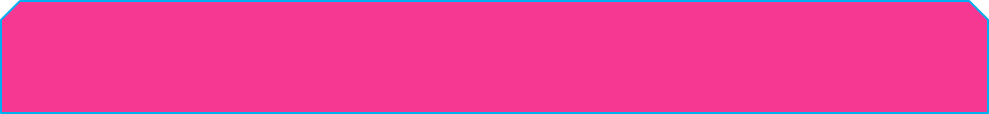 Le GTO s’organise en 3 temps :
Echanges sur l’actualité des structures, ou du projet (20 min)
Etudes des repérages et premières propositions d’orientation (1h10)
Retour sur certaines situations déjà traitées lors de GTO précédents (30 min)
Après le GTO
Quelques jours après le GTO, la coordination diffuse le tableau de suivi/repérage à jour.
Animation entre GTO
Réunions bilatérales
Afin de préparer au mieux (et réduire le temps) des réunions des GTO et pour faire le point sur le suivi, des réunions entre les Missions Locales et un partenaire ont lieu en fonction des nécessités.

Le Centre George Devereux, équipe d’ethno-psychiatres, rencontre les équipes de terrain afin des les outiller, et si nécessaire rencontrer le jeune.
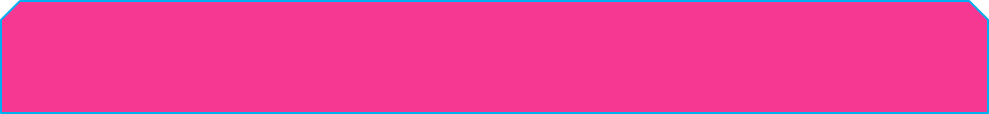 Réunions d’information et de formation
1 fois par mois, la coordination organise, en visioconférence d’une heure, une réunion d’information sur deux nouveaux partenaires, ou initiatives particulières à destination des publics « Prij » 
1 fois par trimestre, la PRIF organise une « journée des référents » permettant la diffusion d’information mais aussi l’échange de pratiques professionnelles.
Un groupe d’analyse des pratiques est créé et coordonné par le CEMEA
Une formation au suivi Whire est expérimenté dans un GTO
Animation entre GTO
Site du PRIJ et ressources numériques
Le site du PRIJ - https://prij.fr/ - est une ressource de première ordre. Il dispose d’un forum dédié à l’agglomération Roissy Pays de France pour partager des informations, événements, animations, et autres.

En lien avec le PRIJ, le site https://www.1jeune1solution.gouv.fr/ présente aussi un intérêt certain, tout comme celui de Whire - https://www.whire.me/.
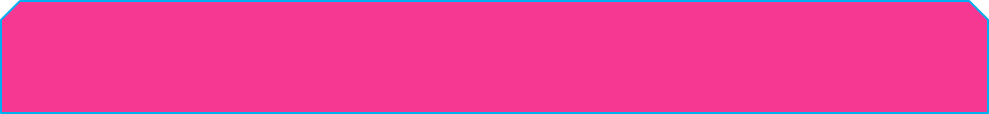 Calendrier participatif
La coordination a créé un calendrier participatif en ligne. Dans ce calendrier, les dates des GTO sont annoncés avec un an d’avance, ainsi que les dates des visioconférences de présentation de dispositifs, et d’autres événements (formations CEMEA).
Il y a un onglet qui permet à chacun d’ajouter des événements pour les partager à l’ensemble des partenaires du PRIJ.
Rdv sur https://docs.google.com/spreadsheets/d/1zpRDyJ0pbz-hLB9eWoeS0ogL4xNEyyyBOcIpwEayF9g/edit?usp=sharing
V – Les instances de gouvernance
Gouvernance du Projet
Conseil de Consortium - PIC
Le Conseil de Consortium est présidé par la Mission Locale Val d’Oise Est et animé par la coordination.
Il assure le bon déroulement du projet financé et du PRIJ, tout en s’assurant de la remontée quantitative et qualitative des indicateurs de réussite et de la consommation du budget. Ses travaux préparent et alimentent le Comité de Pilotage.
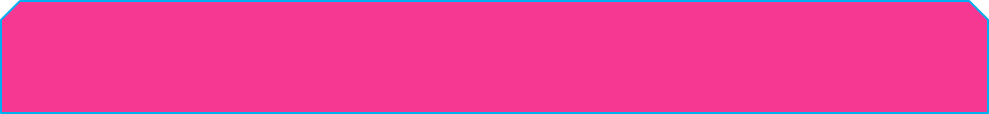 Comité de Pilotage - PRIJ
CoPil se réunit 3 à 4 fois par an, sous la co-présidence du Préfet, du Vice-Président de la CARPF (Emploi et Formation), et du Président de la Mission Locale Val d’Oise Est.
Il prend connaissance de l’avancée du plan, ainsi que les difficultés rencontrées.
Il propose des ré-orientations.
VI - Trajectoires de jeunes PRIJ : parcours
)
Un exemple d’accompagnement
Identité : Yani, NEET, né en Algérie, 18 ans, hébergé dans un hôtel à Sarcelles 
Date de repérage : 21/02/2020  Date d’entrée en formation: 14/09/2020                            Durée du parcours: 10 mois 
Situation au moment du repérage: NEET, non connu des structures de l’insertion professionnelle.
 Orienté par une éducatrice de la CAMNA
Projet : CAP Boucherie
Freins identifiés:  administratif / santé (titre de séjour, CMU), logement 
Orientations : Point santé, Point juridique, CIO,  ANAF
Difficultés rencontrées: Renouvellement du contrat jeune majeur, Suites d’étude, accès aux droits (titre)  
Formation actuelle: CFA métiers de la viande à Montreuil. A trouvé un patron. Titre obtenu.
Un autre exemple d’accompagnement
Identité : Cassandra, 25 ans, née à Haïti, sans domicile stable 
Date de repérage : 11/05/2020  Date de sortie: 02/11/2020    Durée du parcours: 6 mois 
Situation au moment du repérage: dossier en veille à la mission locale
Orientée par son conseiller ML
Projet : Recherche d’emploi comme assistante de vie aux familles (titre professionnel niveau 5 obtenu)
Freins identifiés:  logement, revenu
Orientations : 115, assistante sociale, PACEA
Difficultés rencontrées : prise en charge par le 115
Sortie positive: CDI temps partiel assistante de vie aux familles (septembre) et intégration d’un appartement partagé à l’ALJT de Sarcelles (novembre)
Conclusions
La dynamique PRIJ associe les acteurs du repérage, les acteurs de l’orientation, et les dispositifs d’insertion menant vers la formation et l’emploi.

La dynamique PRIJ sur l’agglomération est complémentaire des approches et méthodes utilisées par chacun des partenaires. Elle est là pour renforcer la capacité de réponse de chacun, au service du parcours des jeunes du territoire.

La dynamique PRIJ met en avant la pluridisciplinarité et l’expertise de l’ensemble des partenaires. Elle est constructive et se base sur l’existant pour renforcer et accélérer les synergies.
Merci pour votre attention !
Contacts
Adresse fonctionnelle : invisibles-prij@mlvoe-mlidf.org
Site : https://www.prij.fr – https://www.mlvoe.fr/prij